3
6
2
5
4
1
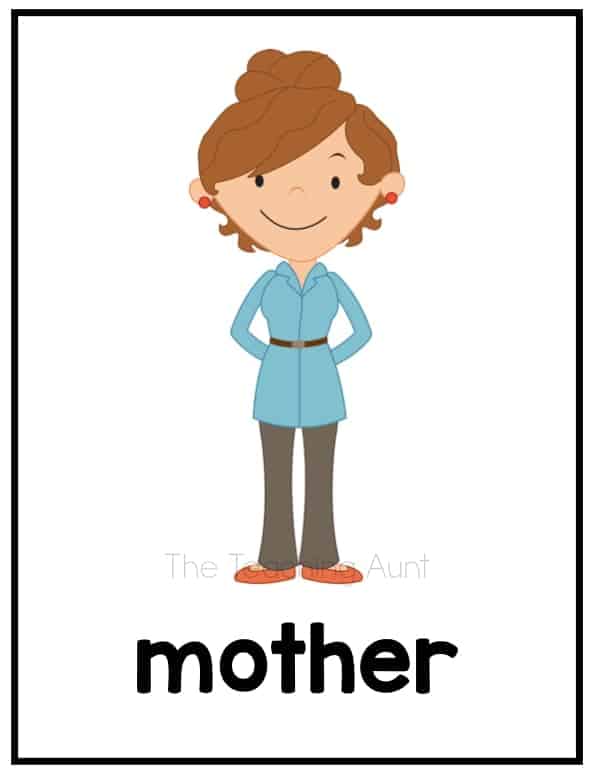 お母さん
3
6
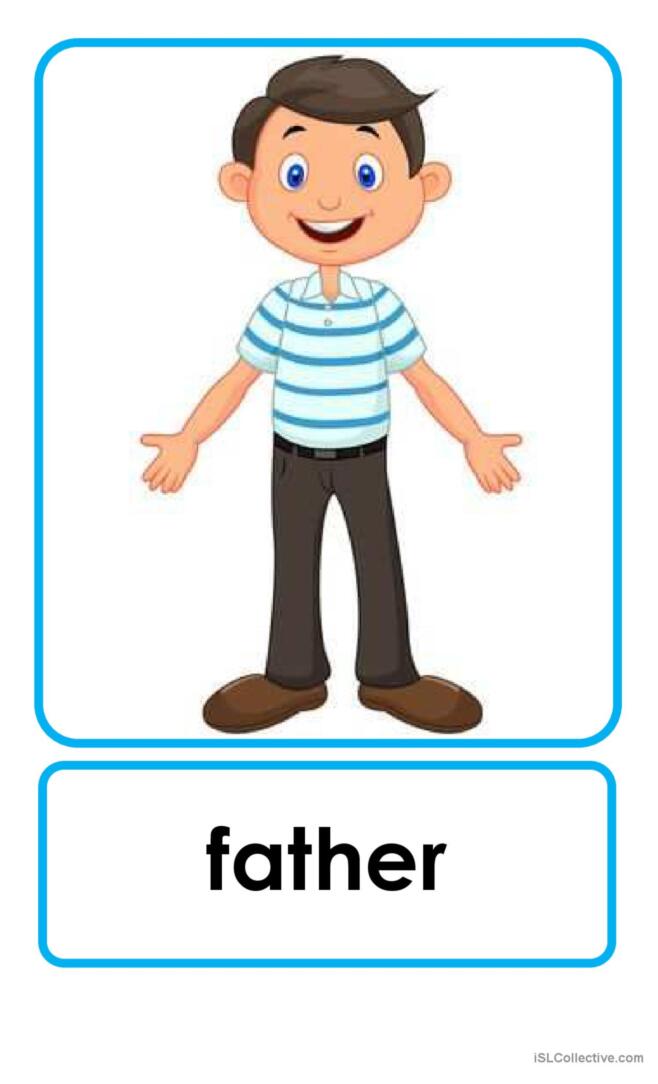 お父さん
2
5
4
1
3
6
2
5
4
1
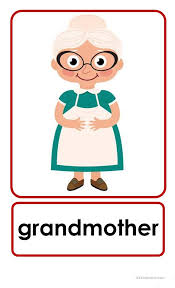 おばあちゃん
3
6
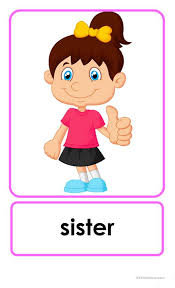 おねえちゃん
いもうと
2
5
4
1
3
6
2
5
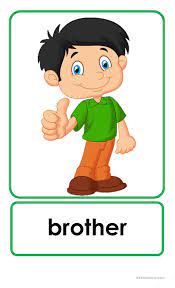 おにいちゃん
おとうと
4
1
3
6
2
5
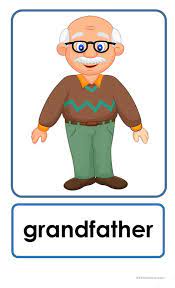 おじいちゃん
4
1